DETERMINACION DE PASIVOS AMBIENTALES
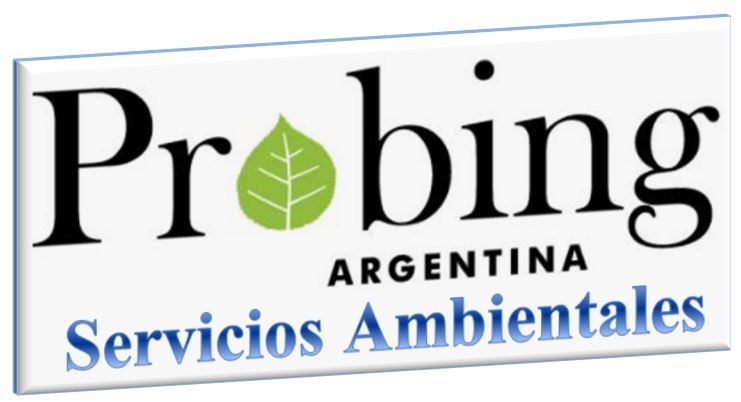 Estudios Hidrogeológicos
Prov. Buenos Aires
Res. OPDS. Nº 95/14
MARCO LEGAL
Ciudad Autónoma de Buenos Aires
Res. APRA. Nº 326/13
Marco Legal (APRA y OPDS)
Resolución. APRA Nº 326/13: Caracterización de sitios potencialmente contaminados por Hidrocarburos.
Resolución OPDS Nº 95/14: Caracterización de sitios contaminados y remediación (Art Nº 6 y 7).
Resolución OPDS Nº 94/14: Reglamenta la extracción y desactivación de los S.A.S.H y el S.A.A.H (EESS y Agro).
Factores de Aporte
Factores de Aporte
Factores de Aporte
Factores de Aporte
Factores de Aporte
ESTUDIO HIDRIGEOLOGIGO             FASE II
SISTEMAS NUEVOS DE S.A.S.H
MUCHAS GRACIASyFelices Fiestas